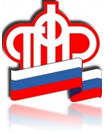 П А М Я Т К А 
по подаче заявления об осуществлении ежемесячной выплаты семьям, имеющим право на материнский (семейный) капитал (5000 рублей) через Единый портал предоставления государственных услуг WWW. GOSUSLUGI.RU
1
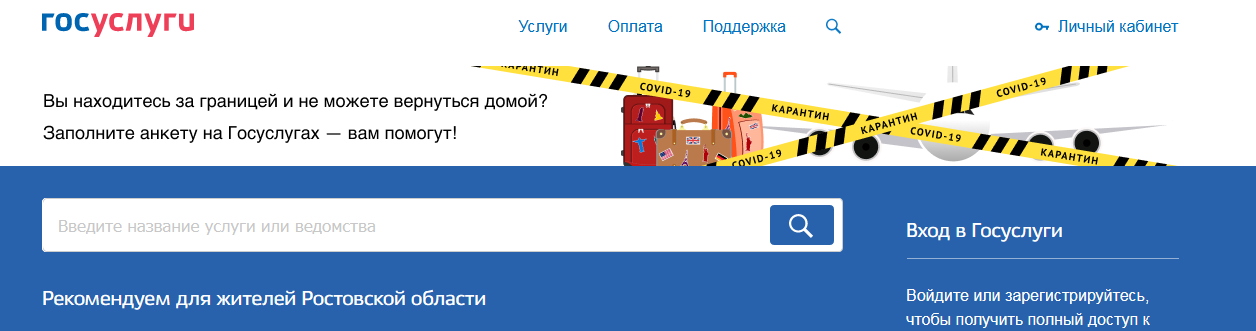 После входа на ЕПГУ нажмите на ссылку «Личный кабинет» , введите свой 
логин и пароль
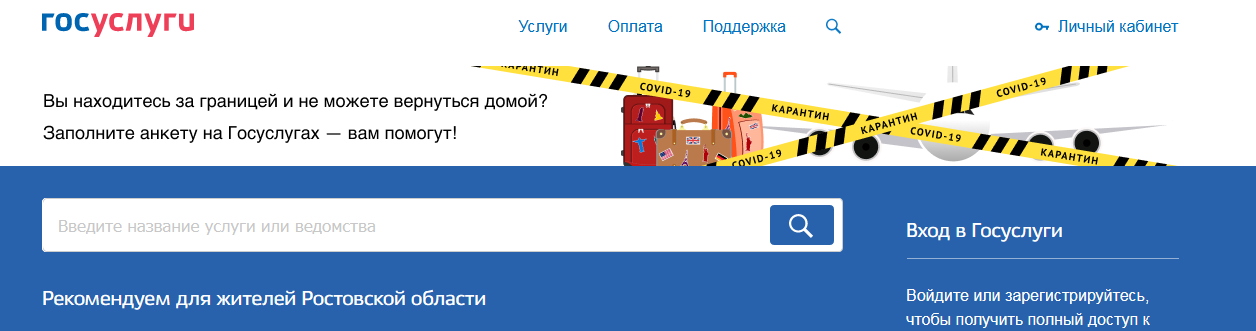 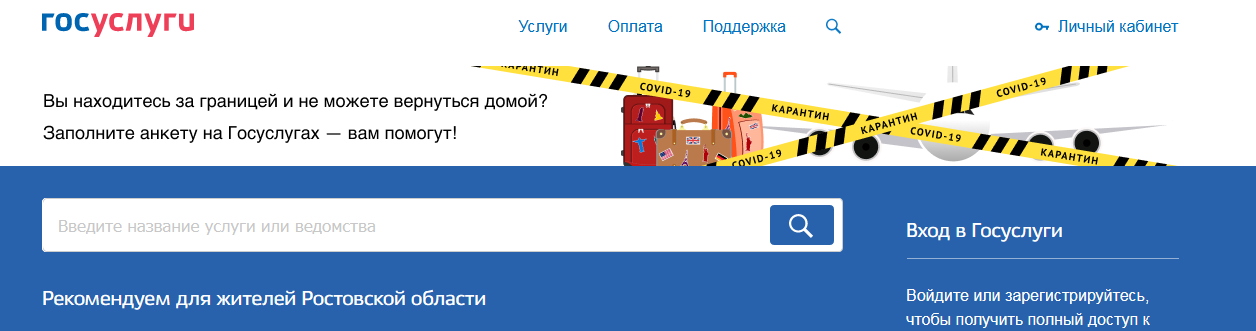 2
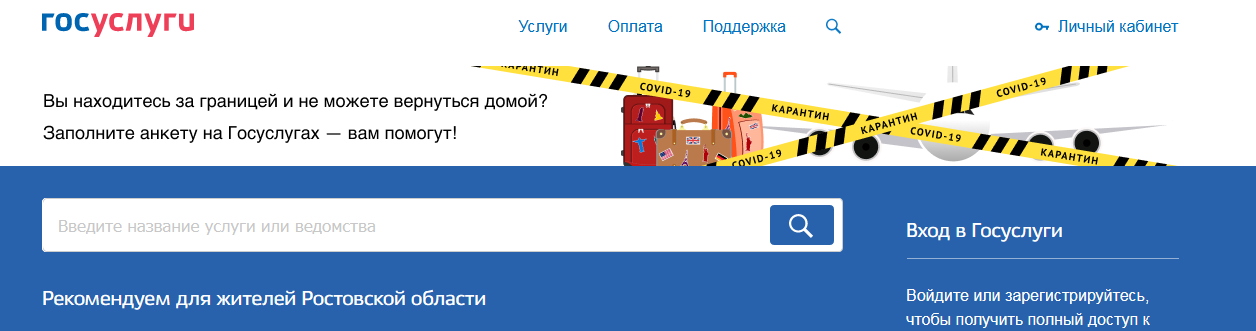 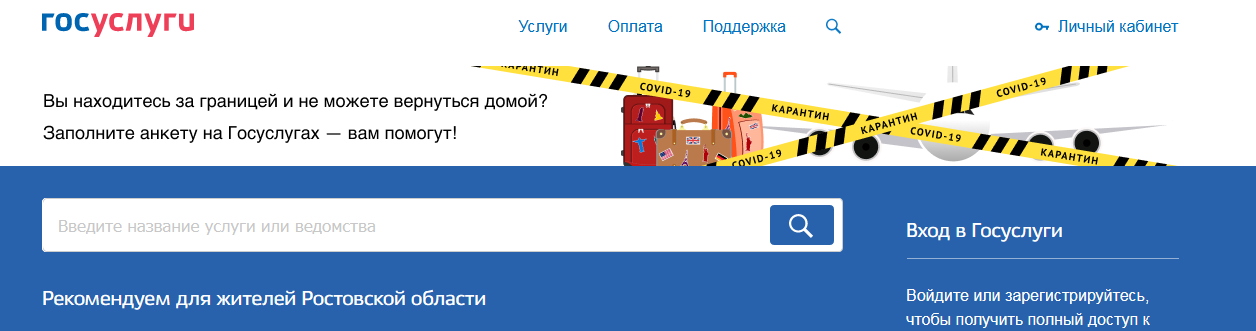 Перейдите в раздел «Услуги». В группе «Семья и дети» выберите «Ежемесячная выплата семьям, имеющим право на маткапитал, на детей до  3 лет»
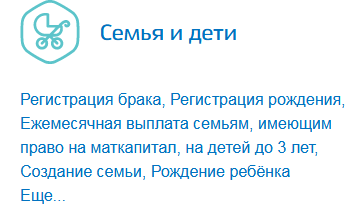 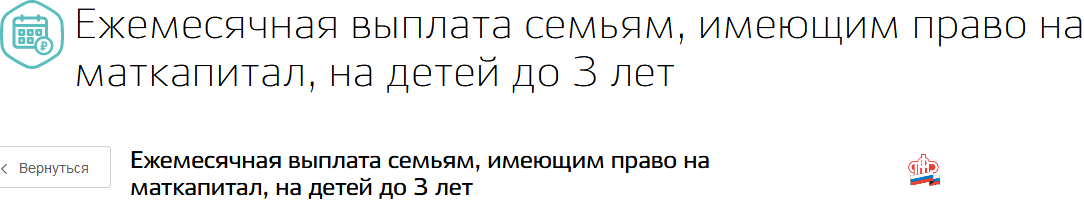 3
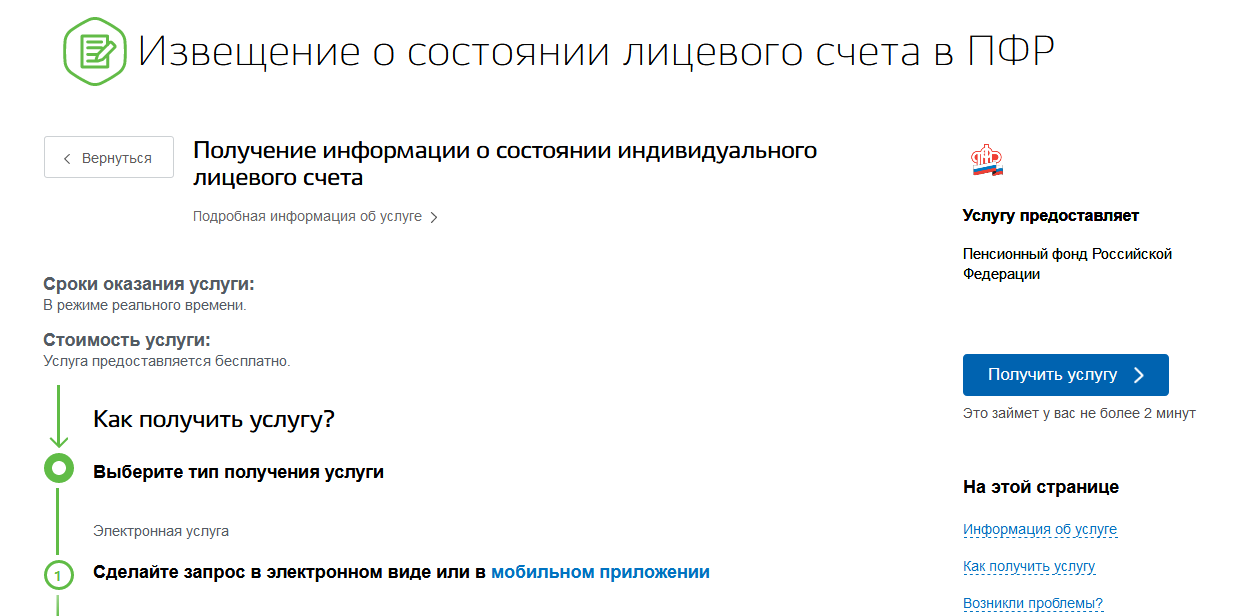 На странице «Ежемесячная выплата семьям, имеющим право на маткапитал, на детей до  3 лет» нажмите «Получить услугу»
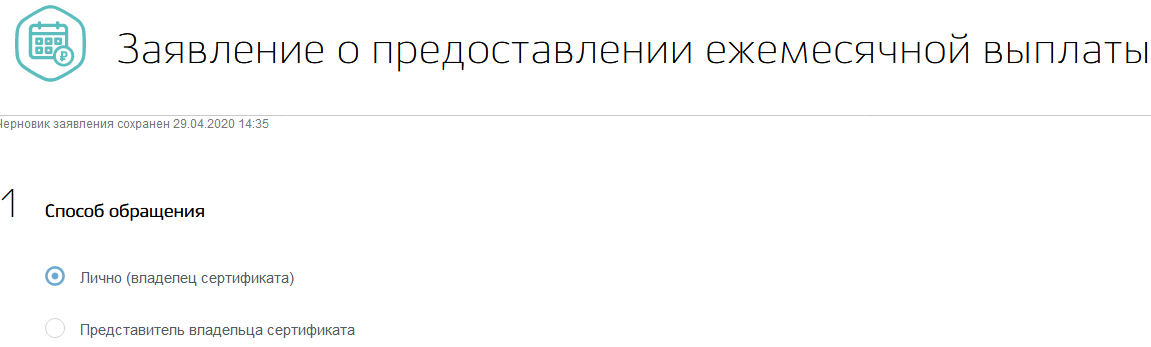 4
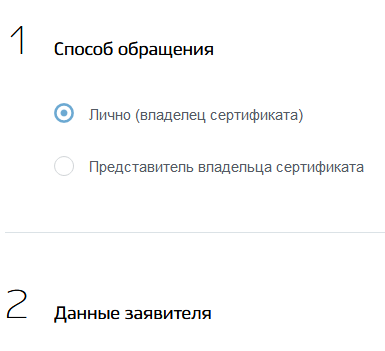 Заполните заявление, указав все необходимые сведения
1